Demography
CHS224
Outline:
Definitions; demography, Census 
The basic demographic equation
Demographic processes as transitions between states
Data Sources
Demography
Demography is usually defined as the study of human populations, their:  
 size
 density and distribution
 age and sex structure
 marriage and divorce 
The vital events, fertility, mortality,   migration
(Demos = population).
3
Census: an official count or survey, especially of a population.

Uses of census statistics:
Planning for national development, i.e. educational, housing, manpower, health planning
2. The allocation of resources.
4
Level of health services for the population KSA (2003)
5
The basic demographic equation
6
A fundamental fact about population change is that populations only change because of a limited, countable, number of events.
Suppose in a certain country at time t (1438) contains Pt persons, and 1 year later (1439) it contains Pt+1 persons. Then we can write down the following equation:

           Pt+1 = Pt + Bt - Dt + It – Et
Where:
Bt : number of births occurring in the   population between times t and t+1
Dt : number of deaths occurring in the population between times t and t+1.
It : number of immigrants between times t and t+1
8
Et : number of emigrants between times t and t+1.
Bt – Dt  = natural increase.
 It – Et  = net migration.
A Country's population size can only change because of three types of events:
 births, 
 deaths and  
 migration
9
Demographic processes as transitions between states
These three events are known as components if population change.

Fertility: is the process by which a population bears children. 
Mortality: is the processes by which the members if the population are reduced by death.
Migration: is any permeant change if residence.

they are the three fundamental demographic processes that lead to change in the dimorphic structure and often in the social, economic, and political structure of society .
So, if we believe that a population is growing rapidly and want to implement a remedy, we have to understand why the population is growing to know what kinds if changes or policies are likely to work.

Population growth occurs as a result of the combination of fertility, mortality, and migration.

Demographers may also study other processes as marriage and divorce.
One way of representing the components of population change is to view them as a set of transitions made by individuals between various states.
In this way, the basic demographic equation may be represented by four states:
Alive, and in the population 
Alive, but in another population 
Not yet born 
Dead
Et
Alive, and in the population
Alive, and in another population
It
Bt
Dt
Unborn
Dead
The components of demographic change are then be represented by transitions between these states.Multiple-state representation of the basic demographic equation represent transitions.
Notice that in some cases, transition between two states can take place in both directions,
Whereas in other cases a transition in one direction is possible.
Absorbing state: is the state where people can never leave ( e.g. dead) 
This way of viewing demographic processes may often helps demographers to understand complex processes
Data Sources
15
1- Population Censuses:
Most widely largest source of data carried in a country.
Most countries have regular censuses usually taken every 10 years.
Objectives of censuses:
1- Obtain information at regular intervals to facilitate comparisons over time
2- To improve comparability between countries.
16
In these censuses everyone resident in the country  on a particular day is counted and asked to reply to various questions
17
Data Collected in Censuses
Sex
Age
Relationship to head of household
House hold characteristics
Fertility
Mortality
Social characteristics
Economic characteristics
Place of residence
18
Design of census:
1- By respondents: 
 Respondents complete the questionnaire themselves and they mail it back, USA, or
 the responsibility is shared, with the householders filling the questionnaire, and checked  by the enumerator when it is collected.
19
2- By enumerators: 
The questionnaire is filled by enumerators with the help of the householder.
20
21
Methods of conducting a census
1- De Facto Census
Counting people where they found, irrespective of  their permanent residence.
For example, People attending hotels in Riyadh in the night of census are considered as Riyadh citizens, irrespective of whether they are living in Riyadh or not.
22
Advantages
 simple and easy to apply 
 less expensive
b) Disadvantages:
 Persons in transit may not be included
Provision of incorrect picture of the population distribution.
Vital rates may be distorted
This method is used in countries as: Saudi Arabia, England, Egypt, Iraq.
23
2- De Jure Census
counting individuals at their legal permanent residence regardless to whether or not they are physically present at the time of the census. 
It gives a true figure.
The disadvantages include
  1-  Expensive in time and money
  2- Some individuals may be counted twice
  3- Information may be incomplete
24
Types of error:

1- Incomplete coverage: An undercount may arise because whole areas are simply missed or because certain subgroups are hard to cover. Such groups include the homeless, nomads, infants, students, vagrants, seamen.
2- Response errors: 
    a- accidental: enumerator recording the answer given to him wrongly,
25
Respondent misunderstanding the question, not knowing the answer. 
Errors of data entering.

b- Deliberate: 
Respondent give wrong answer.
 Someone may lie about his age, 
divorce people may declare themselves to be single, 
 house proud may overstate the size of  their house and the amenities they have.
26
Population censuses in Saudi Arabia
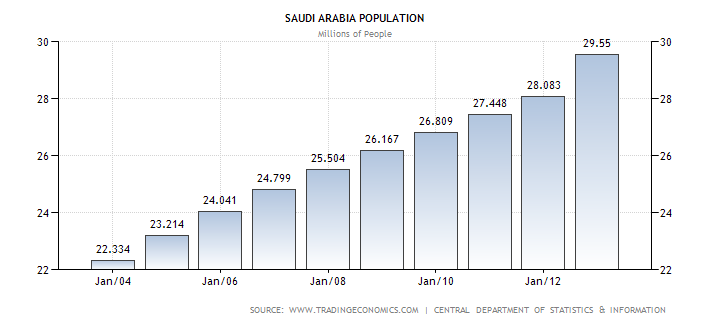 27
2- Vital registration
 
 Usually there are specialized departments, collecting such data 
  ( Ministry of Health,  etc.). 

In many countries, it is usually a legal requirement to register the birth, of every child, marriage, divorce, and each death.
28
Some details may be collected, for example:
Birth: date of birth, place of birth, sex of child, name of child’s parents, occupation of child parents.
Marriage: Date of marriage, place of marriage, names of bride and groom, ages of bride and groom, previous marital status of bride and groom, occupation of bride and groom.
29
Deaths: Date of death, place of death, sex of deceased, age of deceased at death, cause of death.
The registration of migration is less wide spread. Some countries have systems of continuous registration.
30
Net migration in these countries may be estimated by:
Pt+1 - Pt - Bt + Dt
It – Et  =
3- Surveys
 Gaps in the data provided by censuses and vital registration can be filled by carrying out special surveys to elicit out the particular information required.
31
Advantage of sample surveys:
1- It reduces cost compared to complete enumeration.
2- can be organized and executed relatively quickly.
3- can gather more information compared to census.

Disadvantage:
1- sampling errors.
32
Surveys provided data of interest may be divided into two types:

1- prospective studies: 
Involves first carrying out a normal census-type survey, which acts as a baseline, followed by repeated visits to check for and record subsequent events. 
The length of visits between intervals varies.
33
The interval will be three to four months, maintained for two or three years.
 Main problems:
1- Difficulties to recontact.
2- Large population which has to be covered if sufficient events which has to be recorded.
3- The high cost.
4- Difficulty of maintaining such a system for so long.
34
2- Retrospective surveys: 
a sample of people is interviewed at a single point in time, and asked questions about events which happened in the past:
Total children born alive.
 numbers living at home, away and dead
 Time since last birth
 Contraceptive use
35